Основы школьной медиации
Зам.директора 
по правовому воспитанию
Е.Д.Будько
Медиация
это процесс, в котором участники (конфликтующие стороны) с помощью беспристрастной третьей стороны (медиатора) разрешают свой конфликт

В России слово «медиатор» (от латинского mediatio – посредничество) встречается в «Уставе о банкротстве» 1740 года применительно к спорам между купцами. До этого в России тоже существовало посредничество, но использовалось слово «третей» (производное от «третий»)9.
С помощью медиации можно разрешать семейные, трудовые, межличностные, межкультурные и прочие конфликты. Существуют разные модели медиации.
Восстановительная медиация
это процесс, в котором медиатор создает условия для восстановления способности людей понимать друг друга и договариваться о приемлемых для них вариантах разрешения проблем (при необходимости – о заглаживании причиненного вреда), возникших в результате конфликтных или криминальных ситуаций.
В ходе восстановительной медиации важно, чтобы стороны имели возможность освободиться от негативных состояний и обрести ресурс для совместного поиска выхода из ситуации. Восстановительная медиация включает предварительные встречи медиатора с каждой из сторон по отдельности и общую встречу сторон с участием медиатора
Большое значение здесь имеют воспитательные эффекты, предупреждение повторения подобного поведения в будущем. Порой положительные изменения в сознании подростка даже важнее, чем разрешение конкретного конфликта.
Очень важны сохранение и нормализация отношений, поскольку в большинстве случаев обидчик и жертва знакомы друг с другом и после инцидента продолжат встречаться в стенах школы.
Если в конфликте есть обидчик и жертва (произошли драка, кража, вымогательство денег, порча имущества), необходимо обсуждать вопрос заглаживания обидчиком причиненного жертве вреда. При этом не надо забывать, что пока ребенок не достиг возраста уголовной ответственности, в юридическом смысле преступления нет.
Позиция медиатора
Медиатор (ведущий примирительной встречи) не является ни судьей, ни адвокатом, ни следователем, ни прокурором, ни воспитателем или советчиком. Медиатор – нейтральный посредник, помогающий наладить конструктивный диалог между сторонами по поводу возможного разрешения конфликта и в равной степени поддерживающий их в этом.
Медиатор не несет ответственности за примирение сторон или выработку ими решения, поскольку это – ответственность сторон. Медиатор отвечает за то, чтобы люди поняли предлагаемый им восстановительный способ выхода из ситуации и сделали осознанный выбор – воспользоваться им или нет. Медиатор также отвечает за то, чтобы на встрече были созданы максимальные условия для взаимопонимания и примирения.
Принцип медиацииы
Добровольность участия сторон – Стороны участвуют во встрече добровольно, их принуждение к участию в какой-либо форме недопустимо. Стороны вправе отказаться от участия в медиации как до ее начала, так и в ходе самой медиации.
Информированность сторон – Медиатор обязан предоставить сторонам всю необходимую информацию о сути медиации, ее процессе и возможных последствиях.
Нейтральность медиатора – Медиатор в равной степени поддерживает стороны и их стремление в разрешении конфликта. Если медиатор чувствует, что не может сохранять нейтральность, он должен передать дело другому медиатору или прекратить медиацию. Медиатор не может принимать от какой-либо из сторон вознаграждения, которые могут вызвать подозрения в поддержке одной из сторон.
Принцип медиацииы
Ответственность сторон и медиатора – Медиатор отвечает за безопасность участников на встрече, а также за соблюдение принципов и стандартов. Ответственность за результат медиации несут стороны конфликта, участвующие в медиации. Медиатор не может советовать сторонам принять то или иное решение по существу конфликта.
Заглаживание вреда обидчиком – В ситуации где есть обидчик и жертва, ответственность обидчика состоит в заглаживании вреда, причиненного жертве.
Самостоятельность служб примирения – Служба примирения самостоятельна в выборе форм деятельности и организации процесса медиации.
Реагирование на конфликт в контексте восстановительной культуры
Потеря позиции медиатора
При потере позиции медиатор попадет в другие «роли» или другие профессиональные позиции, и тогда изменится его взгляд на ситуацию, а отсюда и способ разрешения конфликта и, соответственно, действия, то есть он уже перестанет быть медиатором.
Возможные «деформации» позиции медиатора
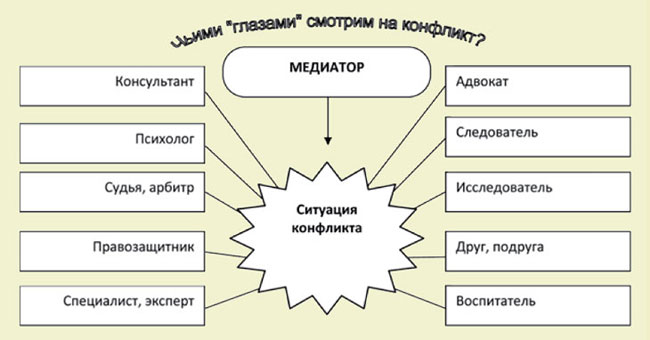 деформация позиции медиатора
Медиатор не удерживает ценности и цели восстановительной медиации, а начинает реализовывать ценности или задачи из другой роли (например, оценивать, воспитывать, давать советы, искать виновного и пр.).
Медиатор не соблюдает процедуру медиации (основных этапов порядка работы медиатора).
Медиатор пытается уговорить стороны на примирение (например, описывая выгоды и потери их отказа от медиации), а не передать ответственность.
Медиатор не обеспечивает безопасного пространства встречи.
Формирование нового типа реагирования на конфликтные ситуации
создание условий для получения информации о конфликтах;
информирование педагогического коллектива, школьников и родителей о результатах работы службы (с сохранением конфиденциальности о происходящем на конкретной встрече);
проведение мониторинга прошедших программ, а также анализ изменений в поведении участников конфликтов и взаимоотношений в школе в результате работы службы примирения.
Изменение сложившихся установок педагогов, администрации, школьников и родителей на то, как следует разрешать конфликты; привитие ценностей культуры взаимопонимания
обсуждение способов реагирования на конфликты в школе, последствий для всех участников, к которым эти способы приводят, и возможностей использования восстановительного подхода (как наиболее «экологичного» способа);
проведение педсоветов, совещаний и семинаров для согласования усилий по развитию восстановительной культуры в школе;
изучение методических и других материалов по восстановительным практикам, распространяемым внутри ассоциации восстановительной медиации;
просвещение и проведение информационных мероприятий для учителей, учеников, администрации и родителей с целью донесения ценностей восстановительного подхода, изменения отношения к конфликту и увеличения числа передаваемых в службу примирения случаев;
выступления на конференциях и в средствах массовой информации с целью популяризации восстановительных практик.
Развитие форм воспитания, основанных на восстановительных практиках
- Обучение заинтересованных школьников и педагогов медиации и другим типам восстановительных программ.
- Проведение переговоров для налаживания взаимопонимания между существующими в школе группами (взрослых и детей, отличников и «хулиганов», богатых и бедных и пр.), чтобы они могли понять друг друга и увидеть в каждом человека со своим внутренним миром и интересами, исходя из личностных, а не из ролевых отношений.
- Проведение «школьных восстановительных конференций» и «кругов сообщества» для решения важных для школьного сообщества проблемных вопросов.
- Использование восстановительных практик на классных часах, родительских собраниях, при подготовке школьных мероприятий, в классном руководстве, на педагогических советах, в методических объединениях, в работе профсоюза учителей как профилактики профессионального выгорания педагогов и как профилактики стрессов у учащихся при подготовке к экзаменам и пр.
- Выявление потенциально конфликтных ситуаций (приход новичков в класс, формирование нового класса, конфликты в столовой и пр.) и работа по снижению риска возникновения конфликтов (ведение переговоров, внесение предложений администрации и т. п.).
Структура и организация деятельности службы примирения
В настоящее время служба примирения состоит, как правило, из команды кураторов (обычно это заместитель директора по учебно-воспитательной работе, социальный педагог, реже психолог или один из учителей) и примерно десяти старшеклассников. Все они, включая кураторов, проходят подготовку в качестве медиаторов. Взрослые члены команды участвуют в разрешении ситуаций, которые подросткам не под силу в связи с их статусом. Ниже будет подробнее рассказано об этапах создания службы.
На первом этапе служба примирения может состоять только из взрослых, которые прошли специальную подготовку по проведению восстановительных программ, но в дальнейшем очень важно участие самих школьников, поскольку:
- это даёт возможность конструктивно разрешать конфликтные ситуации, о которых взрослым неизвестно, куда им доступа нет;
- подросткам проще построить доверительные отношения со сверстниками: они говорят друг с другом «на одном языке»;
- самим подросткам-медиаторам работа в школьных службах примирения позволяет обрести серьезный опыт конструктивной коммуникации, которая им пригодится в дальнейшей жизни.
Кураторы (руководители) службы примирения
Куратор – человек, создающий службу примирения, пользующийся доверием учеников, готовый не менее одного учебного года управлять процессом становления службы. Именно к куратору в школе стекается информация о конфликтах.
Направления работы кураторов (руководителей) службы примирения
Перечисленные ниже направления реализуются командой, состоящей из одного или нескольких кураторов и активных школьников, причем поэтапно (примерно за 1-3 года) и при поддержке регионального координатора школьных служб примирения или ассоциации медиаторов.
Внедрение в школу восстановительных практик и формирование восстановительной культуры:
- Создание группы поддержки школьной службы примирения из педагогов  и школьников.
- Анализ доминирующих способов реагирования на конфликты в школе.
- Реклама восстановительных практик и восстановительной культуры взаимоотношений.
- Работа с педагогическим коллективом школы, направленная на принятие ими восстановительного подхода к разрешению конфликтов, криминальных ситуаций и напряженных взаимоотношений.
- Проведение восстановительных программ.
- Информирование школьного сообщества о результатах работы службы примирения (с учетом соблюдения конфиденциальности происходящего на встрече) .
Направления работы кураторов (руководителей) службы примирения
Организация работы службы примирения по конкретным ситуациям:
- Регистрация заявок, поступающих в службу.
- По каждому случаю: принятие решения, брать ли случай в работу, какую программу проводить (медиацию, «круг сообщества» или «семейную конференцию»), выбор медиаторов.
- Проведение восстановительных программ по сложным случаям (криминальные ситуации, конфликты с участием педагогов и родителей).
- Поддержка проведения медиации и «кругов сообщества» школьниками-медиаторами.
- Работа с социальным окружением учащегося и родителями.
- Описание работы со случаями.
- Проведение супервизий медиаторов-школьников (анализ работы медиаторов на соответствие стандартам восстановительной медиации).
- Проведение аналитической встречи со сторонами конфликтов (через 2-4 недели после медиации) .
Направления работы кураторов (руководителей) службы примирения
Связь с внешними организациями:
- Взаимодействие с КДНиЗП по правонарушениям несовершеннолетних (в том числе повторным).
- Взаимодействие с региональной ассоциацией медиаторов.
- Выступления на конференциях и в СМИ.

Развитие службы примирения:
- Повышение собственной квалификации и других медиаторов.
- Обеспечение подготовки детей-медиаторов на место учащихся, окончивших школу.
- Внедрение элементов восстановительной культуры и восстановительных практик в методические советы, родительские собрания, педагогические советы, классные часы и пр.
- Обсуждение потенциально конфликтных ситуаций (приход новичков в класс и пр.) и работа по снижению риска конфликтов.
Кураторы отслеживают своевременное выполнение необходимых работ.
Команда службы примирения
Команда службы примирения – это кураторы (руководители) службы примирения и обученные школьники, которые непосредственно работают в службе и проводят медиации (и другие восстановительные программы).
Команда службы примирения (при взаимодействии с администрацией и директором) дополняет, изменяет, развивает привычные представления и формы воспитательной работы и реагирования на конфликты, а затем доводит новые формы работы до стабильного функционирования. Это требует от команды определенной позиции, полномочий и управленческих умений.
Отношения в команде должны быть не «вертикальными» по типу «начальник-подчиненный», а «горизонтальными» – как сообщество людей , заинтересованных в решении проблемы, поскольку именно в сообществах захваченных идеей волонтеров рождались многие инновационные проекты. Участники берут на себя ответственность за реализацию тех или иных направлений.
Ценности команды
Дружеское общение
Дружелюбие
Терпимость к другому
Уважение
Вера в возможности другого человека
Вера, что нет неразрешимых ситуаций
Доверие и конфиденциальность

Сочувствие
Понимание
Уважение
Умение слушать
Ответственность
Готовность договариваться
Группа поддержки
Группа поддержки – это люди, которые целенаправленно тратят часть своего времени на поддержку службы и развитие восстановительной культуры, но в саму службу не входят. Например, школьники из группы поддержки рекомендуют сверстникам обращаться в службу примирения, помогают одноклассникам услышать друг друга и помириться в случае мелких ссор. Это подростки, которые сами не проводят программы примирения, но поддерживают идеи службы примирения. Поэтому, узнав о конфликте, они могут квалифицированно сориентироваться в происходящем и направить участников конфликта в службу примирения. В результате служба будет постоянно в курсе происходящего в школе. Часто ребята из группы поддержки помогают проводить презентации, выпускают стенгазеты и оказывают другую помощь службе.
В группе поддержки могут состоять учителя и представители администрации, готовые передавать дела в службу примирения, приглашать службу при проведении каких-либо мероприятий (классных часов и т. п.), выделять время для презентаций и оказывать различную помощь службе. Они не являются медиаторами, но они не безразличны к тому, что происходит в школе, и их ценности близки ценностям службы примирения.
Круг людей, заинтересованных в развитии восстановительной культуры
Ценности восстановительной культуры (культуры взаимопонимания) со временем передаются более широкому кругу людей (родителям, школьникам, педагогам). Они постепенно принимают идеи, которые несет на себе служба примирения. Они готовы, по мере возможности, применять в своей работе элементы восстановительных практик и поддерживать контакт со службой.
Например, некоторые начинают использовать элементы восстановительных практик в семье, в общении со школьниками, в своей работе, для личного развития.
Служба примирения и ее окружение
Служба примирения является альтернативой существующим способам реагирования на конфликты. 
Власть НАД подростком – ключевой момент современной школы. Медиация же предлагает повысить у подростков чувство «хозяина» в своей школе .
Директор и служба примирения
Чем служба примирения может помочь директору школы:
В школе начнет создаваться инновационная практика примирения;
 Риск жалоб в управление образования будет снижаться;
 Школа станет более комфортной для учеников и более привлекательной на данной территории;
Сам директор будет тратить меньше времени на разбор конфликтов, освобождая время для более важных задач;
Отношения в школе будут улучшаться;
Ценности восстановительной медиации станут распространяться среди учеников и педагогов школы, а затем и на родителей.
Директор и служба примирения
Что необходимо сделать директору для создания службы примирения и формирования восстановительной культуры в школе:
Способствовать созданию службы примирения;
Передавать информацию о конфликтах в службу примирения, по возможности, до административного разбора ситуации;
 Согласиться с тем, что:
- конфликты – это нормально, и они даже могут стать ресурсом для развития участников;
- дети могут не только играть в самоуправление, но и реально взять на себя часть ответственности, например, в разрешении конфликтных ситуаций своими силами;
- «воспитанный» ребенок – это не то же самое, что «послушный» и «дисциплинированный»;
- переговоры, в том числе между учителем и учеником, - это нормально;
- педагоги будут передавать конфликтные ситуации в будущую службу примирения;
 - важно, чтобы дети на практике развивали у себя способность к разрешению конфликтов;
- проведение медиаций требует определенного времени; сильную или накопившуюся годами напряженность можно «приглушить», но нельзя «прекратить» быстро, за один разговор.
Директор и служба примирения
Директор должен:
- участвовать в разработке и поддерживать план создания школьной службы примирения и восстановительной культуры взаимоотношений;
- назначить и поддерживать кураторов и руководителей службы примирения;
- предоставить возможность куратору, руководителю ШСП и школьникам – кандидатам в медиаторы пройти минимум 24-часовой базовый тренинг по медиации.
Директор не должен принимать к рассмотрению конфликты, если они не прошли через службу примирения (кроме форс-мажорных ситуаций).
Усилия по созданию службы весьма значительны. Нужна большая разъяснительная работа среди учителей, методистов, родителей. Порой приходится отстаивать идеи службы примирения перед вышестоящим начальством.
Директор и служба примирения
Трудности, с которыми директора могут столкнуться при создании службы примирения:
- необходимость обеспечения школьникам и учителям пространства и времени для участия в тренинге по освоению восстановительных программ, для проведения медиаций (в том числе в учебное время);
- замена учителей, участвующих в тренинге;
- поддержка кураторов службы примирения;
- выделение отдельного помещения для проведения медиаций;
- изыскание возможности для дальнейшего повышения квалификации медиаторов и кураторов;
- проводение работы с персоналом, родителями и школьниками в целях поддержки службы примирения и восстановительной культуры.
Родители и служба примирения
Чем служба примирения может помочь родителям:
- Родители могут обратиться в службу в случае конфликта со своими детьми, чтобы лучше понять их и уметь договориться с ним .
- Родители могут обратиться в службу в случае конфликта с учителем.
- Родители и родительский комитет могут обратиться в службу по поводу конфликтов с администрацией.
- Родители могут освоить навыки восстановительного способа разрешения конфликтов и использовать их в соответствующих ситуациях
Родители и служба примирения
Что могут сделать родители для поддержки восстановительной культуры:
- Родителям, в первую очередь, надо поддерживать своих детей в их стремлении научиться разрешать конфликты конструктивным способом; могут поддерживать положительные изменения в детях после медиации, в классе и школе в результате деятельности службы примирения.
- Родителям важно знать, во что вовлекаются их дети и к каким последствиям это приведёт, поэтому служба примирения обязательно проводит презентацию на родительских собраниях. Еще большее внимание уделяется родителям школьников-медиаторов, поэтому с ними лучше поговорить лично куратору и получить письменное разрешение на участие их ребенка в деятельности школьной службы примирения. Куратор может написать письма родителям школьников-медиаторов, поздравив с выбором детей, объяснить смысл службы и рассказать о преимуществах, которые она может дать школе и самим медиаторам.
Психолог школы и служба примирения
Чем служба примирения может помочь школьным психологам:
- В результате медиации у школьника может появиться стремление изменить свое поведение, обучиться недостающим навыкам (умение ответить отказом на сомнительное предложение, умение контролировать свою агрессию, умение планировать свое время и т. д.). Со сформированным запросом он может прийти к психологу.
Что может сделать психолог для поддержки службы примирения:
- направлять на медиацию случаи конфликтов, если считает, что стороны должны попробовать сами найти решение;
- помочь медиаторам в освоении навыков коммуникации.
Педагоги и служба примирения
Чем служба может помочь педагогам:
- Появляется возможность конструктивно управлять школьными конфликтами.
- Конфликты используются в качестве воспитательной ситуации, которая при правильной организации может помочь развитию школьников.
- Происходит восстановление душевного равновесия в ходе «кругов сообщества», применяемых для работы с профессиональным выгоранием педагогов.
- Приобретаются новые знания и практические навыки в области примирения, выстраивания межличностных отношений в детской и детско-взрослой среде, происходит развитие методов и форм гражданского образования и воспитания, социализации школьников.
- Осваиваются новые педагогические инструменты для разрешения трудных ситуаций и конфликтов.
- Происходит освоение восстановительного подхода для поддержания порядка в детской среде.
- Укрепляется роль школьного самоуправления.
Высказываемые Опасения учителей
Дети не могут сами разрешать конфликты.Действительно, без подготовки не могут. Но, как показала наша практика, прошедшие обучение подростки в роли медиаторов гораздо лучше понимают своих сверстников и справляются со многими сложными ситуациями (многомесячные прогулы, конфликты учитель - ученик, подростковые «стрелки», конфликты между детьми разных национальностей и пр.).
 Программа примирения приучает нарушителей к безответственности.Главный вопрос программы – личная ответственность обидчика перед жертвой. И если стороны сами пришли к соглашению, то, скорее всего, они его выполнят. В случае отказа нарушителя от заглаживания вреда или неудовлетворенности жертвы дело передается в традиционные структуры (педсовет, совет по профилактике правонарушений и пр.). То есть программа примирения является альтернативой существующим способам реагирования.
Высказываемые Опасения учителей
Школьникам опасно давать в руки власть. Они используют ее в своих целях.Каждый подросток стремится к самоутверждению, и это его естественное желание. Но чтобы это стремление не вышло за этические границы, службу курирует взрослый (например, заместитель директора по учебно-воспитательной работе или социальный педагог), помогающий в сложных случаях, обсуждая результаты проведенных программ. Кроме того, этические моменты могут отражаться в кодексе медиатора, и на них стоит обратить внимание в процессе подготовки медиаторов.
Участники встречи могут отомстить медиатору.Если медиатор не будет сохранять нейтральность и учитывать интересы обеих сторон, теоретически такая опасность существует. Поэтому медиаторы работают только при добровольном согласии сторон и не выносят каких-либо решений. В сложных случаях предполагается участие взрослого. Стоит упомянуть, что за всё время работы служб примирения не было случаев агрессии, которую проявили бы участники конфликта к медиатору.
Высказываемые Опасения учителей
Школьники будут легко относиться к конфликтам: «извинился – и дальше пошел».Восстановительная медиация строится таким образом, чтобы максимально способствовать осознанию причиненной обиды и предупреждению повторения подобного в будущем. Участие в медиации требует от участников душевных усилий, пересмотра своих взглядов и изменения своего дальнейшего поведения. И этим медиация отличается от формального краткого извинения, которое обычно мы слышим в кабинете директора.
Возможности педагогов в развитии восстановительной культуры школы
Передавать конфликты в службу примирения, даже если могут разрешить их сами.
Самим педагогам необходимо осваивать восстановительные практики и коммуникативные техники. Особенно это важно для учителей начальных классов, где их авторитет высок и, скорее всего, сами учителя будут медиаторами в своих классах.3. Дополнять воспитательную работу элементами восстановительных практик.
Школьники и служба примирения
Чем служба может помочь школьникам:
- Научиться конструктивно общаться со сверстниками и взрослыми.
- Научиться убеждать других словами, а не силой.
- Участвовать в интересной «взрослой» и общественнополезной (волонтерской) деятельности.
- Научиться самоорганизации, стать более ответственными и культурными.
- Научиться конструктивно выходить из конфликта, ссоры, обиды, чтобы конфликты не перерастали в правонарушения.
- Помогать другим мириться (своим друзьям, сверстникам и родителям).
- Начать осваивать новую профессию - медиатор, получить уникальные навыки и опыт миротворческой деятельности.
- Лучше понимать сверстников и взрослых.
- Школьникам, пострадавшим от правонарушений, почувствовать себя в безопасности и поверить, что справедливость восстановлена и нет враждебности и угрозы со стороны других ребят.
- У детей-обидчиков в ходе медиации появляется возможность понять другую сторону, помириться, проявить раскаяние, посильно возместить причиненный вред, принести извинения и услышать слова прощения, осознать причины своего поступка и понять, что нужно делать, чтобы в дальнейшем не причинять вред другим людям.
- Детям-правонарушителям восстановительная программа дает возможность не чувствовать себя «хулиганами» или людьми, которыми взрослые всегда недовольны, восстановить хорошее отношение со стороны ребят, родителей и педагогов, планировать для себя такое будущее, которое поможет избежать попадания в ситуации острых конфликтов или правонарушений.
Управление образования и служба примирения
Служба примирения работает на:
- снижение числа конфликтов и обращений недовольных участников образовательного процесса в вышестоящие органы;
- улучшение отношений между педагогами, родителями и администрацией;
- создание более комфортных отношений в школе.
Что представители управления образования могут сделать для поддержки службы примирения:
- организовать обучение медиаторов;
- проводить конференции, конкурсы, фестивали для взрослых кураторов и школьников-медиаторов;
- переправлять обращения по конфликтным ситуациям в службу примирения (школьную или территориальную, например, районную);
- внести пункт о службе примирения в отчетные показатели школы;
- не рассматривать наличие конфликтов в школе как зло или непрофессионализм администрации и педагогов;
- давать достаточное время для разрешения конфликта в службе примирения
Комиссия по делам несовершеннолетних и защите их прав (КДНиЗП) и служба примирения
Поскольку все ситуации правонарушений с участием несовершеннолетних, не достигших возраста уголовной ответственности, рассматриваются на заседании КДНиЗП, а служба примирения осуществляет работу с участниками таких ситуаций, очень важно конструктивное взаимодействие обеих структур.
Функции службы примирения
Восстановительная функция службы
Служба примирения способствует:
- восстановлению пострадавшего, то есть нормализации его состояния и отношения к нему в классе (если класс к нему плохо относился), возмещение причиненного ему вреда и т. д.;
- восстановлению обидчика в сообществе, то есть прекращение его клеймения. При негативном отношении к правонарушению (а не к самому обидчику) служба примирения поддерживает действия обидчика, направленные на исправление причиненного вреда. Служба помогает налаживанию отношений подростка с родителями, педагогами, уважаемыми взрослыми и ровесниками, поскольку зачастую в результате конфликта и правонарушения отношения разрываются и подросток оказывается «выброшенным» из общества;
- восстановлению отношений между обидчиком и пострадавшим. Не обязательно между ними установятся дружеские отношения (хотя и такое случается), но важно, чтобы поддерживались отношения без подозрительности, вражды, отчужденности, без припоминания конфликта;
- нормализации отношений в школьном сообществе (прекращение слухов, неприязни, недоверия, взаимных упреков и припоминаний прошлых обид).
Функции службы примирения
Образовательная функция службы
одна из проблем в образовании связана с отсутствием контакта между педагогом и учеником. Если между ними нет контакта, то нет и уважения, нет внимания педагога к ученику и ученика к педагогу. Их отношения оказываются слишком формальными. Медиация в конфликтах учитель-ученик помогает установлению контакта между педагогами и учащимися, что восстанавливает уважение как основу образовательного процесса.
способствует созданию безопасной атмосферы в школе, то меньше времени от учебного процесса тратится на поддержание дисциплины, у учеников появляется больше доверия к учителям, более спокойная обстановка способствует концентрации на учебе.
Функции службы примирения
Воспитательная функция службы
«Я научилась слушать другого, даже если с ним не согласна».Подросток-медиатор
Служба примирения может стать важным звеном воспитательного процесса в школе. Эта роль требует отдельного обсуждения, а в данной книге укажем на воспитательные эффекты, возникающие при взаимодействии медиатора и участников конфликтной ситуации.
- В ходе индивидуальных встреч с медиатором, предваряющих совместную встречу, стороны конфликта учатся строить коммуникацию и понимать себя и других. Многие подростки в следующих подобных ситуациях применяют полученные ими на медиации навыки, не давая конфликту разгореться.
- В нашем обществе не принято спокойно говорить о чувствах, поэтому люди часто их не высказывают, а выражают в виде оскорблений, упреков, жестов и прочего вплоть до применения силы. Медиатор помогает сторонам конфликта достаточно спокойно осознать свои чувства, назвать их («стыд», «страх», «обида» и пр.), избавиться от их негативного влияния, понять и справиться с ними, причем не на тренинге, а в значимой для человека ситуации конфликта.
- Подросток в ходе медиации учится принимать на себя ответственность. Нередко родители решают за него все сложные ситуации, в итоге он не может решить сам даже простые ситуации или совершает разрушительные действия, не думая о последствиях и от-ветственности. На медиации, если подросток нанес ущерб и родители его возместили, медиатор задает подростку вопросы о его ответственности и личном вкладе в исправление вреда. Медиатор спрашивает родителей, слишком активно берущих ответственность на себя, действительно ли они хотят всё время исправлять ошибки за своего ребенка, и что подросток будет делать, когда станет взрослым и родители уже не смогут выручать его из сложных ситуаций?
Функции службы примирения
Воспитательная функция службы
- На медиации проводится анализ произошедшего с различных точек зрения и разных позиций. В сознании нередко болезненный опыт «схлопывается», вытесняется, человек не хочет о нем думать. Наиболее травмирующие моменты события могут постоянно «прокручиваться» в голове, и человек придумывает оправдание совершенному им поступку как не зависящему от него. Медиатор тщательно обсуждает с подростком случившееся: как событие разворачивалось во времени, к каким последствиям привело, как к этому отнеслись разные люди (родители, друзья, учителя...), какие чувства испытывал он и остальные участники, что, на его взгляд, чувствует и хочет вторая сторона конфликта, какие он видит выходы из ситуации и к каким последствиям они приведут. Как правило, после случившегося подростки просто «плывут по течению» событий, а такой анализ помогает им понять себя и происходящее и принять ответственность за исправление ситуации.
- Медиатор затрагивает вопрос планирования подростком своего будущего, для чего специально обсуждает способы избегания повторения подобного. В этот момент возникают и другие вопросы, например: «как научиться контролировать свою агрессию?» или «как научиться говорить «нет» в ответ на групповое давление?», то есть подросток сам формирует запрос на работу с психологом или другим специалистом.
- Медиатор вовлекает подростка в ответственные отношения, которых не хватает современным подросткам. Некоторые мыслители (Иван Иллич , Нильс Кристи ) говорят о вреде такого понятия, как «период детства», когда юному человеку запрещено совершать взрослые поступки (зарабатывать деньги, планировать свою учебу, самоопределяться в ситуации), и для него специально создается «детское пространство». В результате подросток, не освоив взрослые взаимоотношения, неожиданно для себя оказывается в них по окончании учебного заведения.
- Медиатор помогает обеим сторонам конфликта лучше узнать друг друга (кто что любит, чем интересуется, что для кого представляется значимым и что беспокоит), увидеть друг в друге положительные стороны личности, человеческие черты.
Функции службы примирения
Воспитательная функция службы
- Для ребенка – участника конфликта «обучение» происходит в значимой для него разрывной ситуации: разрешить ситуацию нужно, а адекватных средств нет. В процесс разрешения конфликтной ситуации в ходе восстановительной программы с помощью медиатора включаются новые, не известные ему прежде способы рассмотрения ситуации, разговора, формы взаимодействия с другими людьми, содержание обсуждаемых вопросов – и все это группируется вокруг того, что получает название «восстановительного способа разрешения конфликта». Если подобные способы работы с конфликтными ситуациями закрепляются в школьной среде, они постепенно осваиваются подростками и становятся одновременно элементами, формирующими восстановительную культуру школы.
- Медиация имеет воспитательный эффект для школьников-медиаторов, которые помогают участникам конфликта услышать и понять друг друга, увидеть ситуацию с разных сторон, в споре использовать не силу, а коммуникацию.
Профилактическая функция службы
Социализация – это коммуникативный npoifecc. Каждый человек постепенно вырабатывает способность участвовать в организованных группах. Попытки участия непрерывно корректируются, пока он не научится предвидеть реакции других людей и приспосабливаться к ним.Т. Шибутани